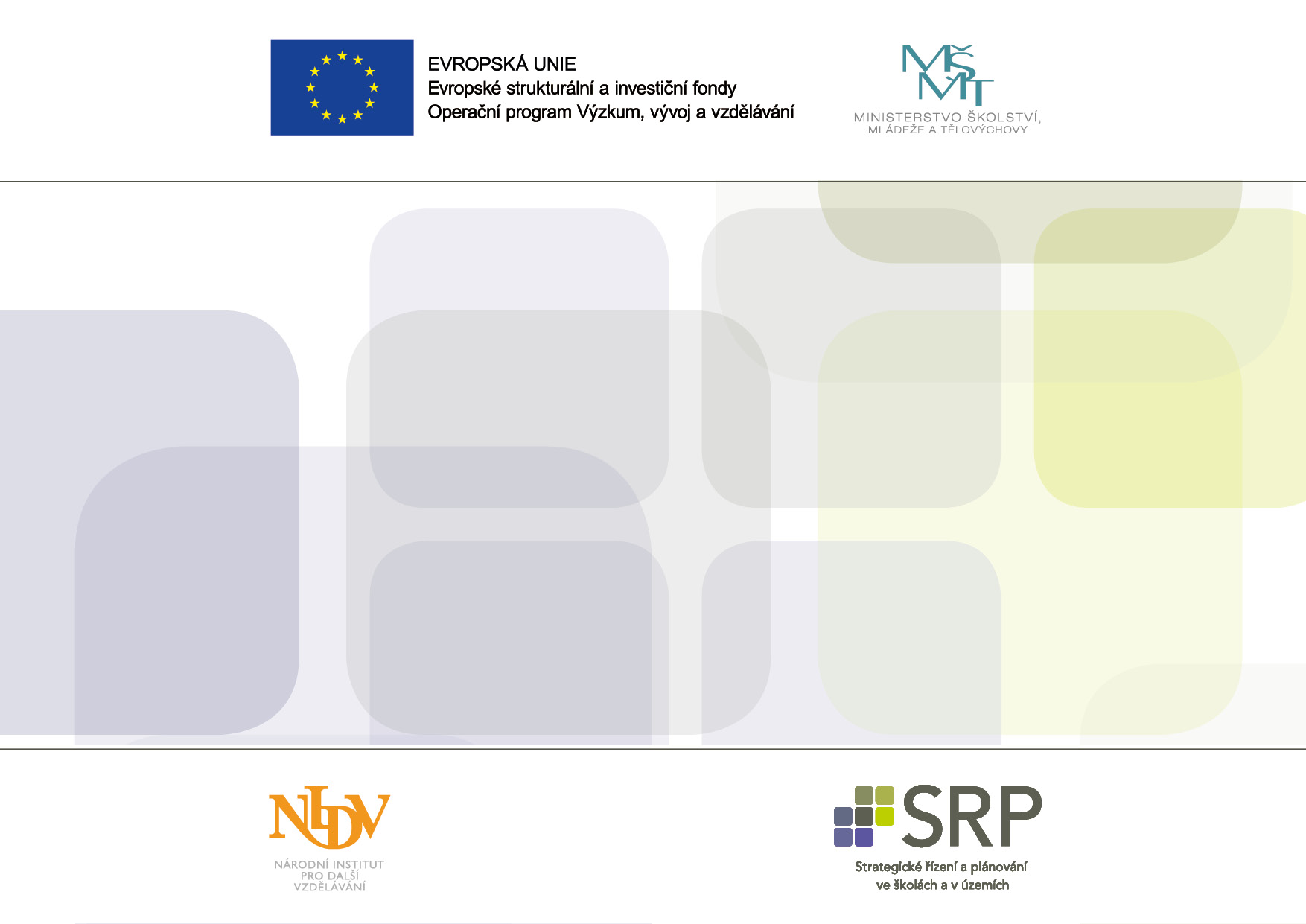 Tvorba MAPWebinář A4: Monitoring a evaluace

Podklad pro webinář

Inspiromat č. 8, Metodika pro vnitřní evaluaci

Lektor Dana Diváková
CZ.02.3.68/0.0/0.0/15_001/0000283
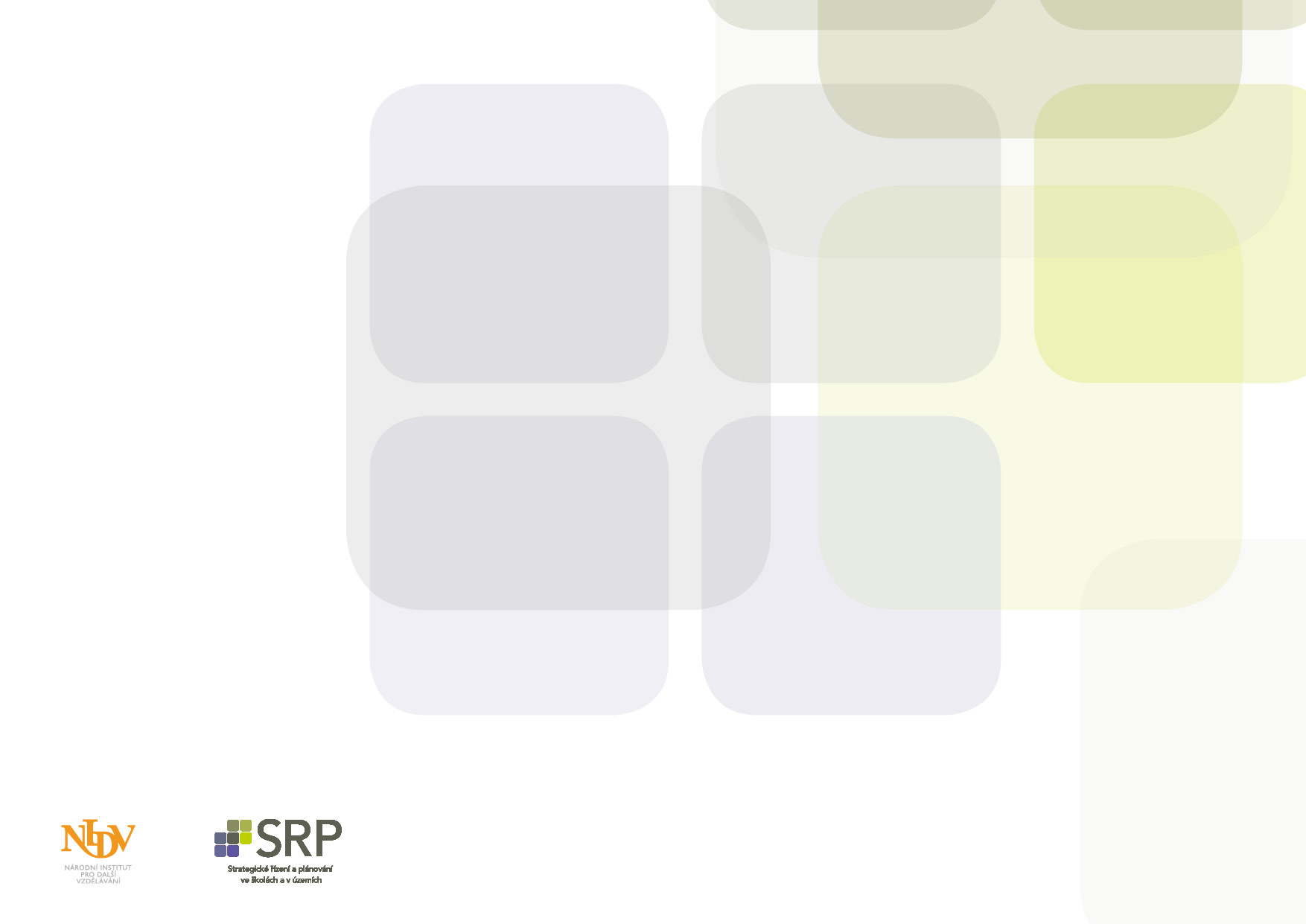 Monitorování a vyhodnocování
Monitorování stavu realizace a vyhodnocování plnění cílů priorit je důležité pro:
rozhodování Řídicího výboru a realizačního týmu o dalším postupu při řízení realizace MAP,
získání informací pro veřejnost o tom, jak se MAP postupně realizuje a co je jeho přínosem.
CZ.02.3.68/0.0/0.0/15_001/0000283
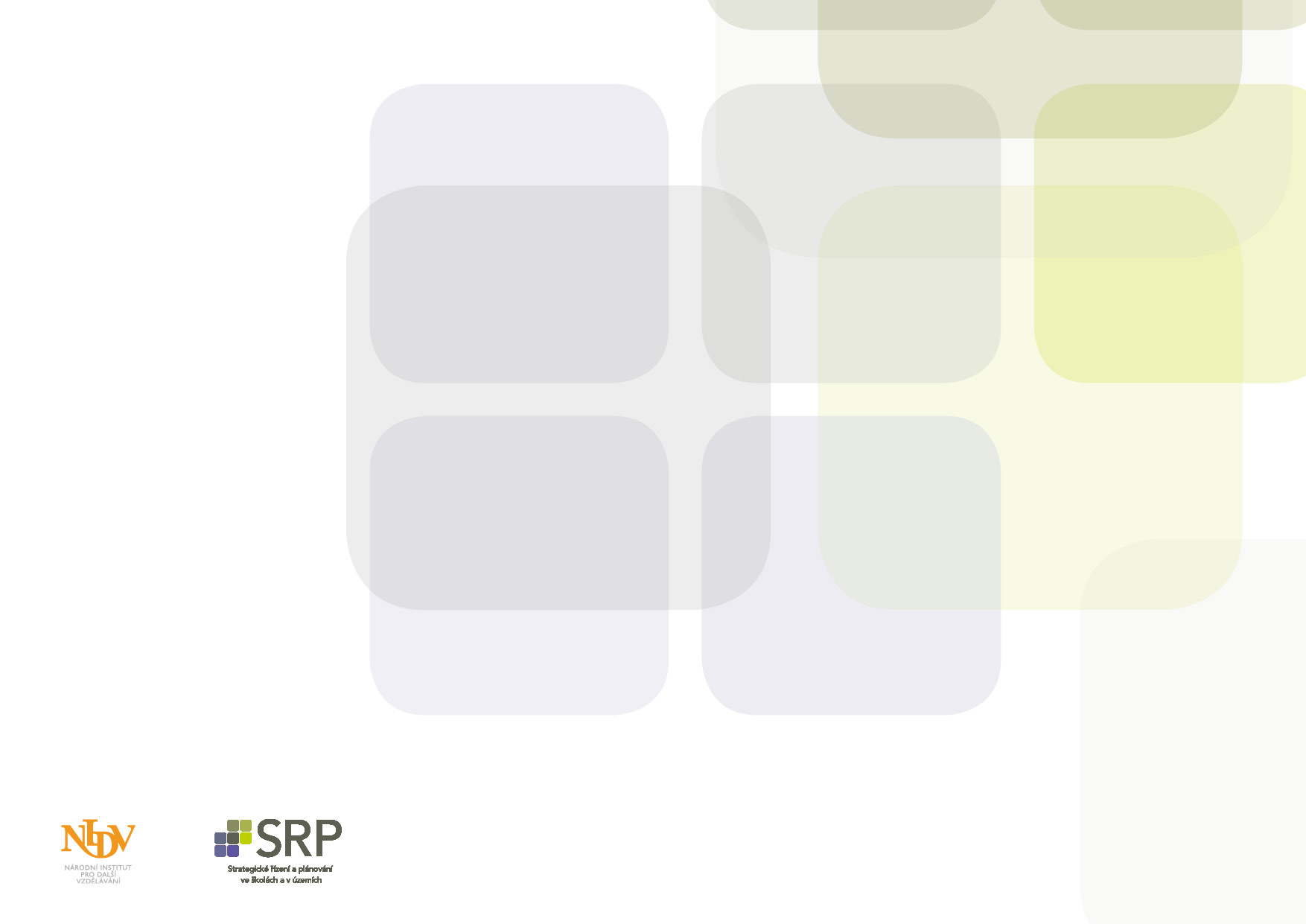 Monitorování a vyhodnocování
zda a jak se daří realizovat plán aktivit - zda se naplňují monitorovací indikátory aktivit,
TIP: V rámci monitorování můžete sledovat například i realizaci šablon ve školách. 
zda se plán aktivit daří realizovat podle časového harmonogramu, 
zda potřebuje někdo pomoci nebo podpořit,
zda vznikly nějaké problémy,
zda je nutné poskytnout dodatečnou motivaci,
zda se realizují aktivity zaměřené na informování a zapojení veřejnosti,
zda se realizuje MAP podle pravidel výzvy a Postupů MAP, zda probíhá financování práce MAP bez problémů.
CZ.02.3.68/0.0/0.0/15_001/0000283
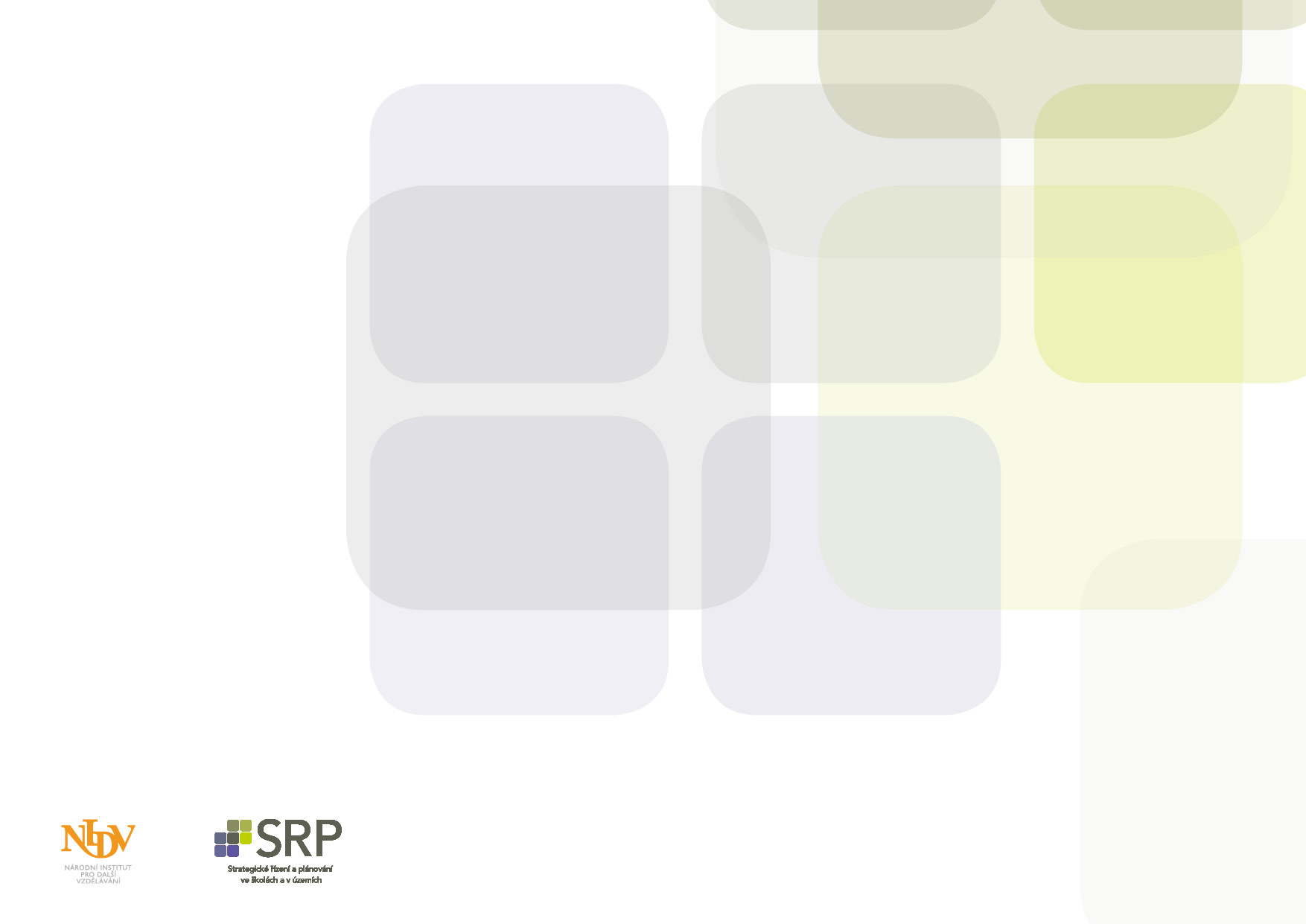 Monitorování a vyhodnocování
V případě, že bude nezbytná aktualizace (např. aktivity, nerealizace aktivit z objektivních důvodů apod.), svolá realizační tým setkání pracovních skupin.
Vzhledem k tomu, že do tvorby MAP jsou zapojeni jednotliví aktéři v rámci partnerství (tam, kde je to relevantní, také pracovní skupiny), je nezbytné zjišťovat důvody případné nerealizace aktivit i u nich.
CZ.02.3.68/0.0/0.0/15_001/0000283
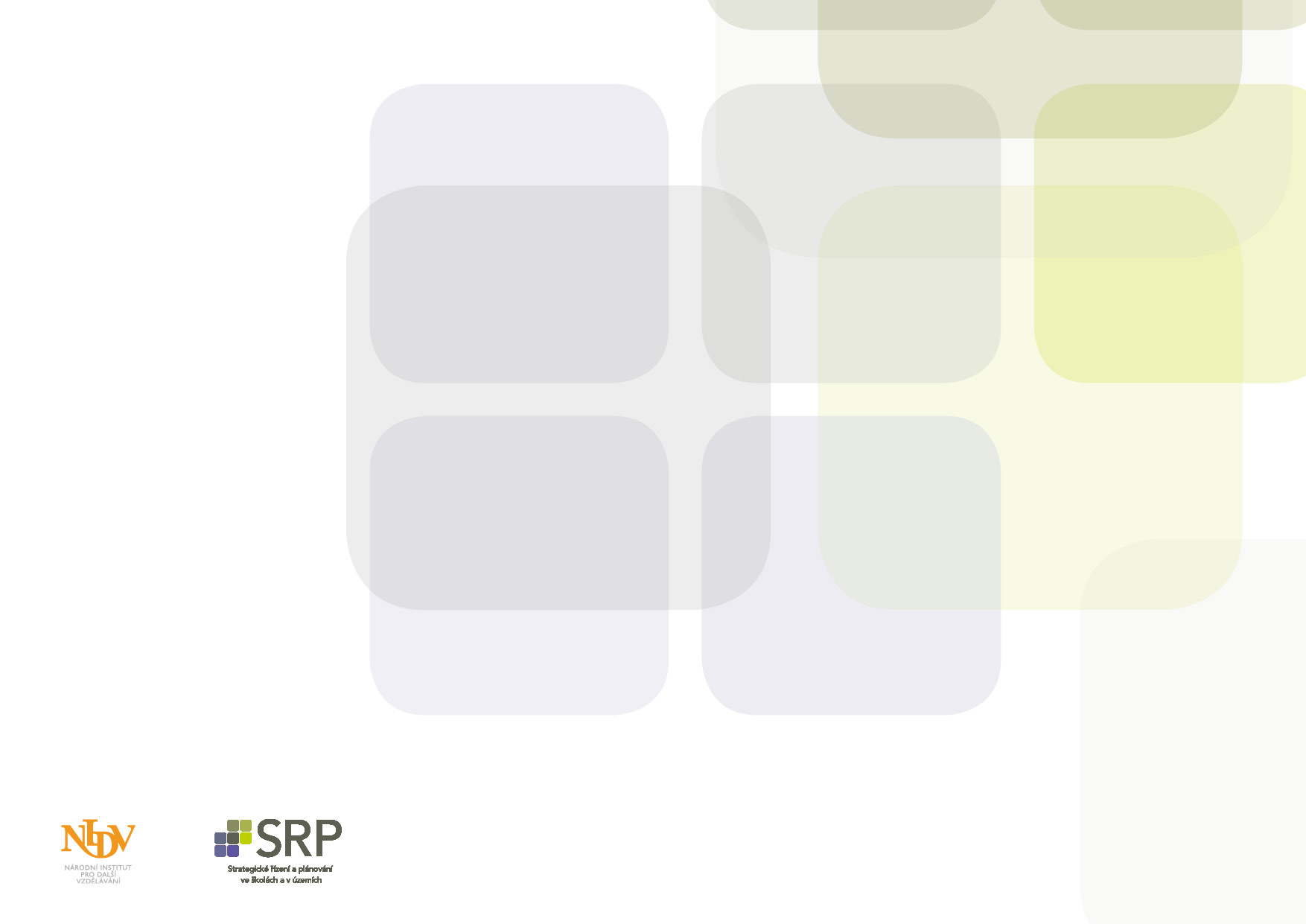 Monitorování a vyhodnocování
Monitorování je rutinní sběr informací a jejich průběžná evidence, využití ukazatelů výstupů a výsledků. Realizační tým archivuje doklady z monitoringu a výstupy z realizované komunikační strategie.
Realizační tým informuje o zjištěných skutečnostech Řídicí výbor, který na základě těchto informací rozhoduje o dalším postupu.
CZ.02.3.68/0.0/0.0/15_001/0000283
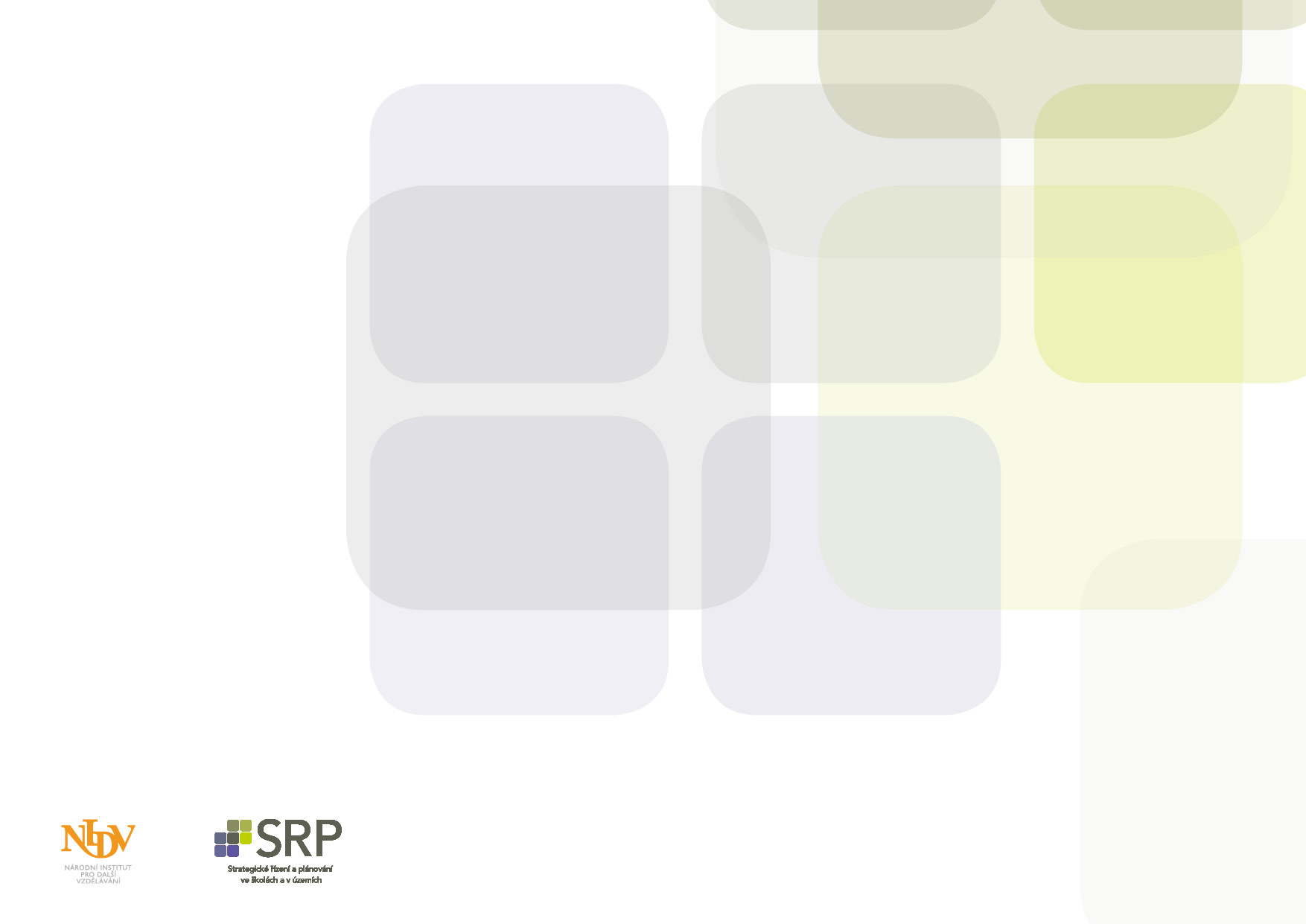 Monitorování
Procesy „sledování“ plnění bývají označovány jako MONITORING
jedná se o vytváření systému sběru informací, provádění sběru, shromažďování tříděním a agregováním informací. 
Monitoring zjednodušeně představuje pravidelné sledování aktivit s využitím kvantitativních a kvalitativních indikátorů. 
Pro nastavení monitoringu je nezbytná vazba na cíle a měřitelné indikátory a vytvoření odpovídajícího systému sledování a průběžného záznamu sledovaných dat a informací. 
Monitoring na rozdíl od evaluace nenabízí žádné vyhodnocení a řešení identifikovaných problémů.
CZ.02.3.68/0.0/0.0/15_001/0000283
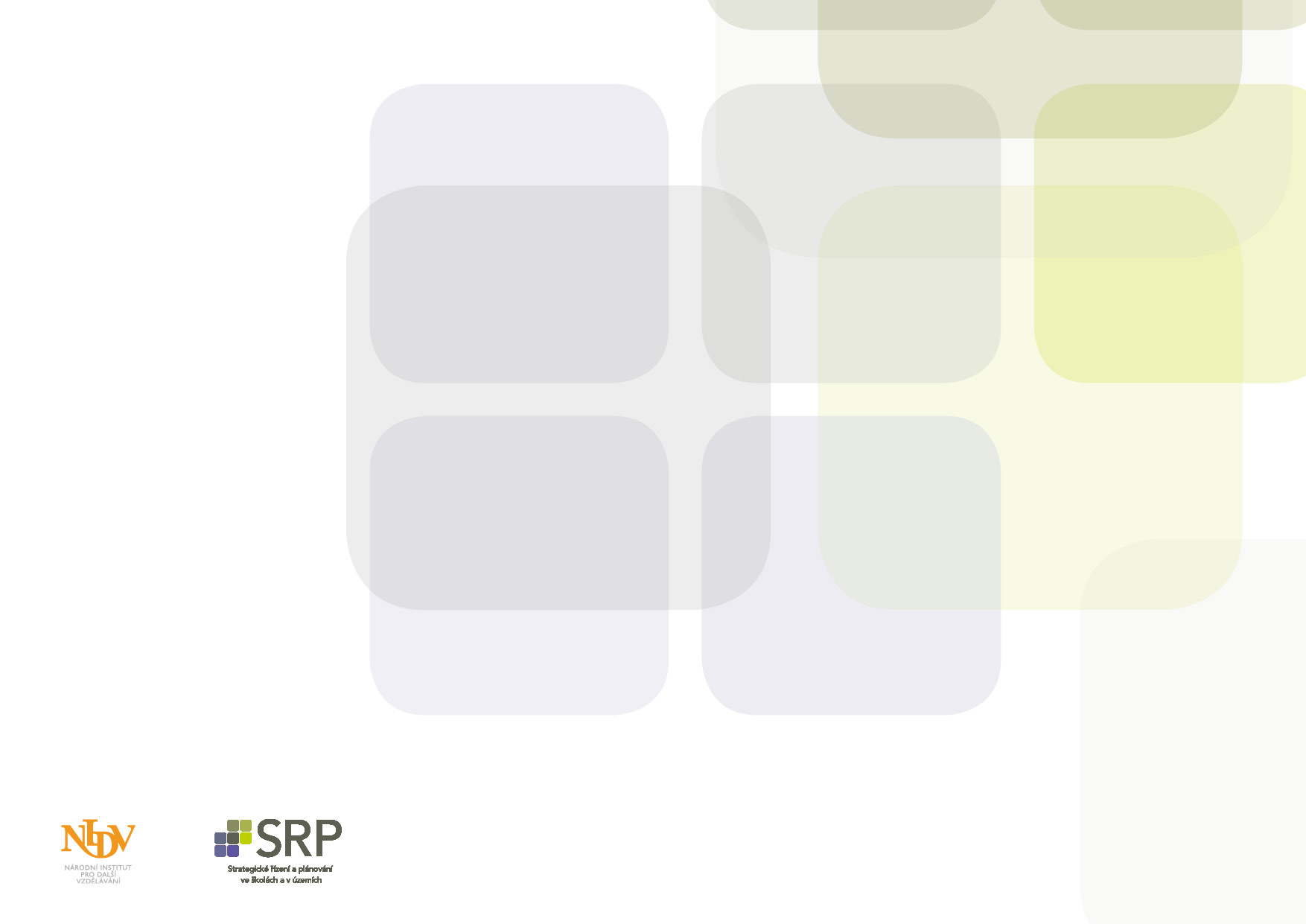 Monitorování
Monitoring se zaměřuje na: 
finanční plnění (finanční monitoring) 
plnění indikátorů (věcný monitoring)
CZ.02.3.68/0.0/0.0/15_001/0000283
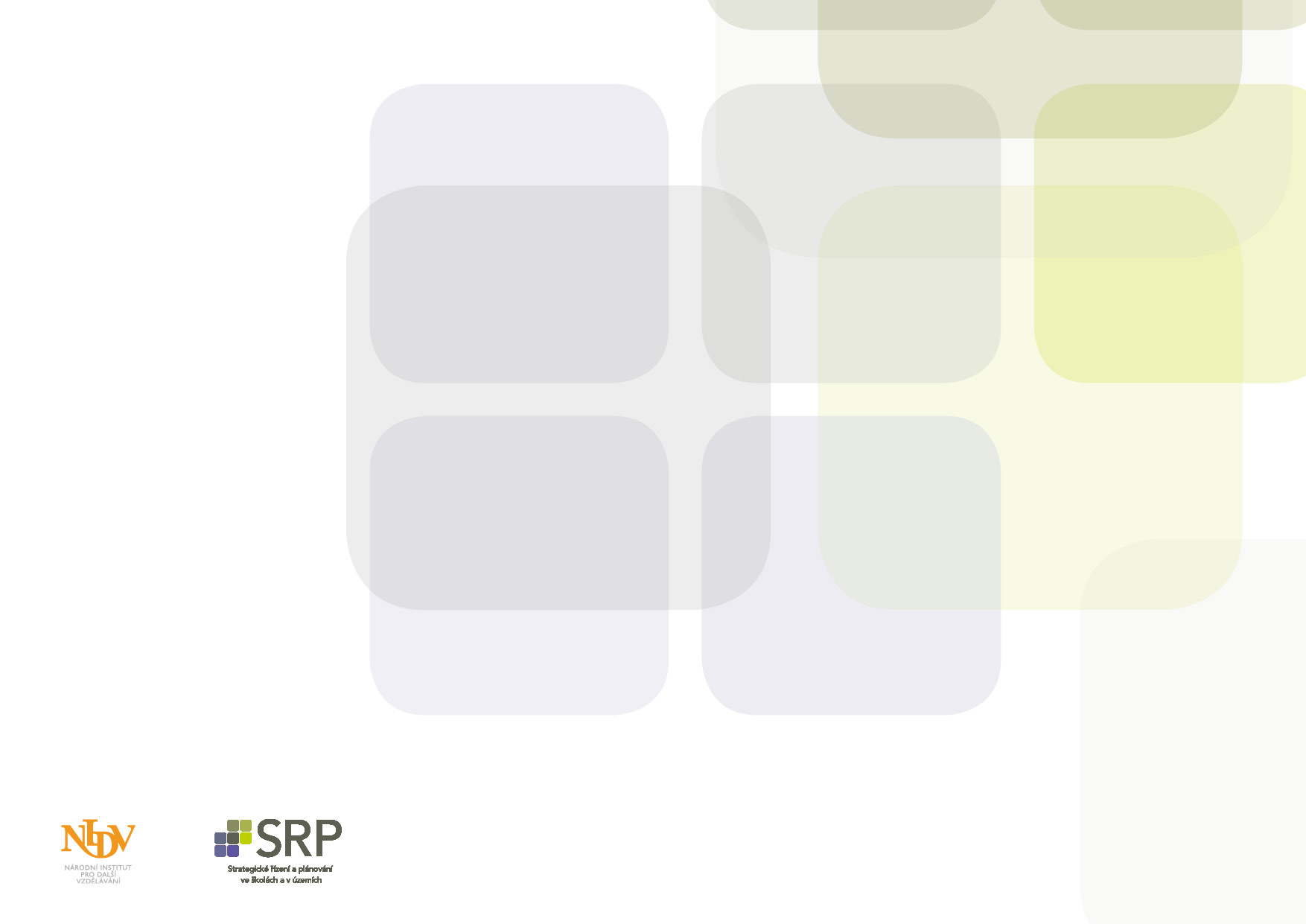 Evaluace
Pro proces „hodnocení“ se často používá označení EVALUACE
zpracování informací získaných v rámci monitoringu, které jsou následně interpretovány a formulovány k doporučení pro zlepšení efektivnosti procesu naplňování jednotlivých opatření strategií k rozvoji území v oblasti vzdělávání.  
Hodnocení přispívá k hospodárnosti při nakládání s veřejnými prostředky.
CZ.02.3.68/0.0/0.0/15_001/0000283
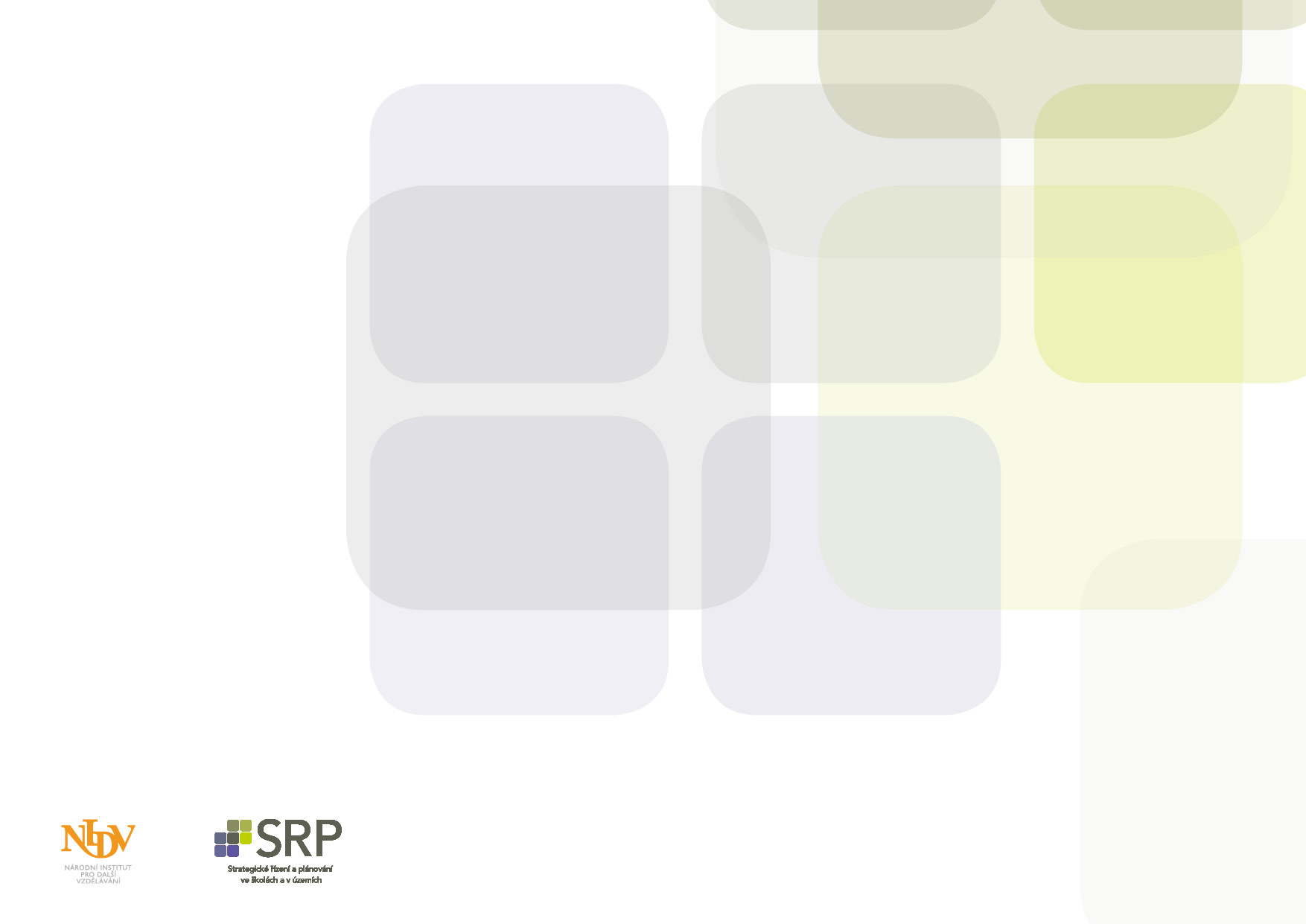 Evaluace
Hodnotící kritéria pro evaluaci: 
relevance – zhodnocení přiměřenosti s ohledem na danou problematiku 
účinnosti – posuzující čeho dosáhneme hodnocením, jaké faktory pozitivních nebo negativních výsledků a dopadů hodnocením dosáhneme 
efektivita – jaké informace hodnocením získáme, zda jsou efekty hodnocení přiměřené vstupním nákladům 
užitečnost/udržitelnost – zhodnoceni přínosů a efektů v širším kontextu nejen s předmětem hodnoceni a monitoringu, zároveň se jedná o motivační efekty a faktory ovlivňující hodnocení
CZ.02.3.68/0.0/0.0/15_001/0000283
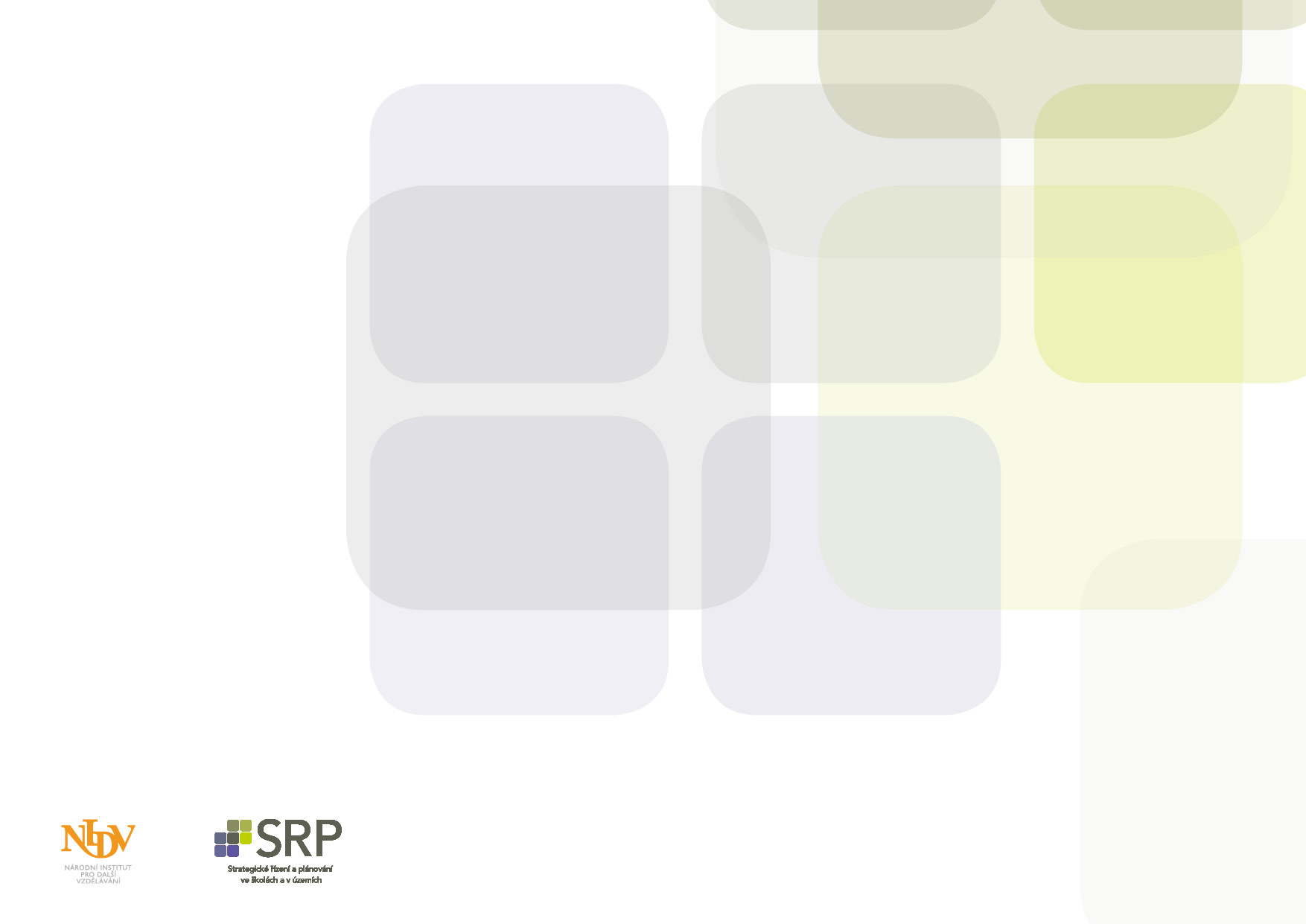 Monitorování a vyhodnocení
Pro účel sledování realizace, účinnosti a efektivity strategie a jejich rozvojových projektů podle stanovených pravidel mohou být použity tři základní typy hodnocení: 
1. Předběžné (ex ante) hodnocení 
uskutečňuje se před samotnou realizací aktivit definovaných ve strategii. 
Slouží pro plánování a stanovení startovací úrovně nebo stavu tematických okruhů na začátku jejich řešení. 
Výsledkem předběžného hodnocení by mělo být rozhodnutí o realizaci či nerealizaci definované aktivity, připravované projekty nebo dokonce rozhodnutí o schválení strategie.
CZ.02.3.68/0.0/0.0/15_001/0000283
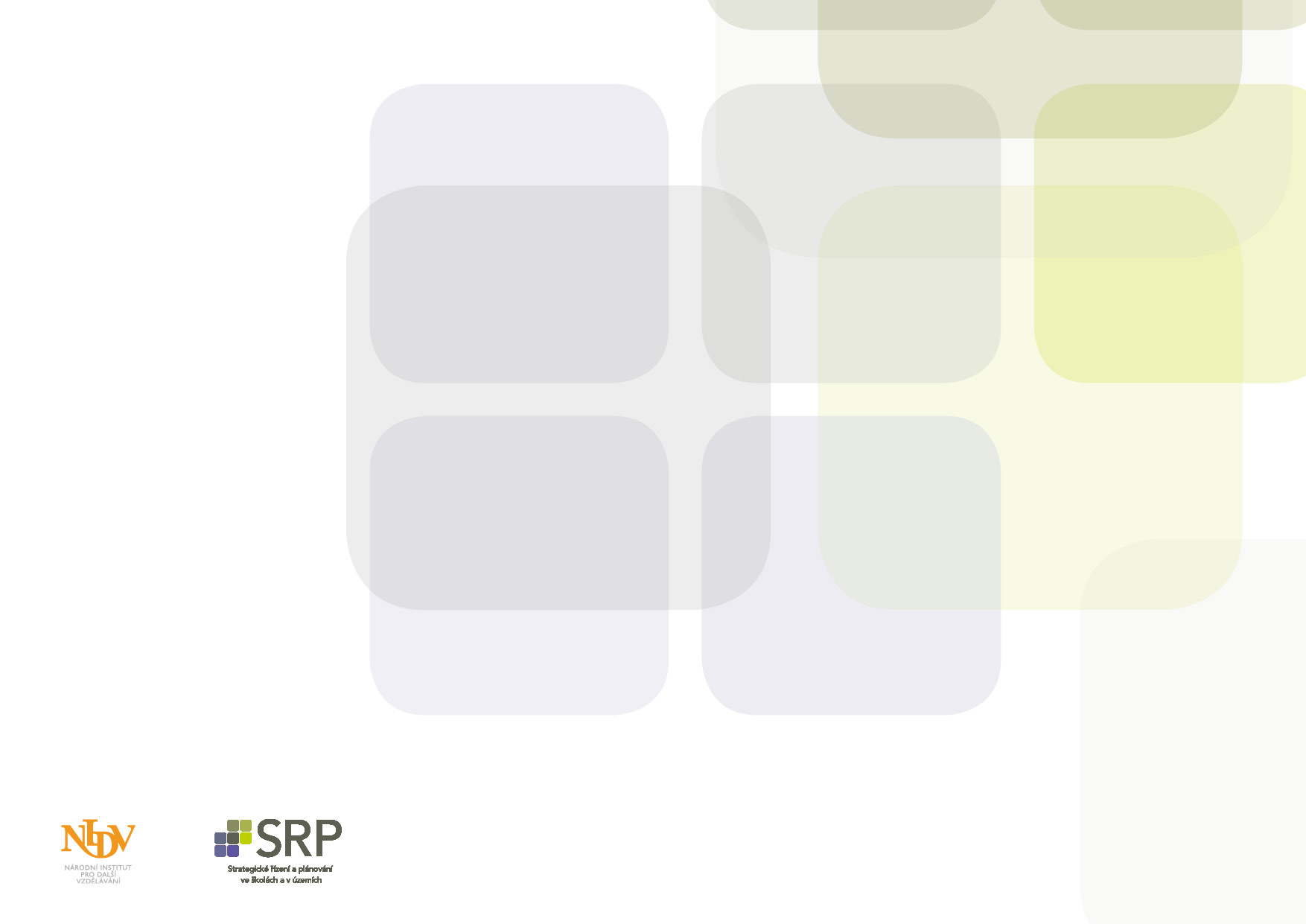 Monitorování a vyhodnocení
2. Průběžné (interim) hodnocení 
při průběžném hodnocení aktivit strategie je zjišťováno, zda jejich realizace probíhá podle stanovených pravidel a zda jednotlivé činnosti naplňují stanovené cíle. 
Toto hodnocení by mělo být pravidelné
CZ.02.3.68/0.0/0.0/15_001/0000283
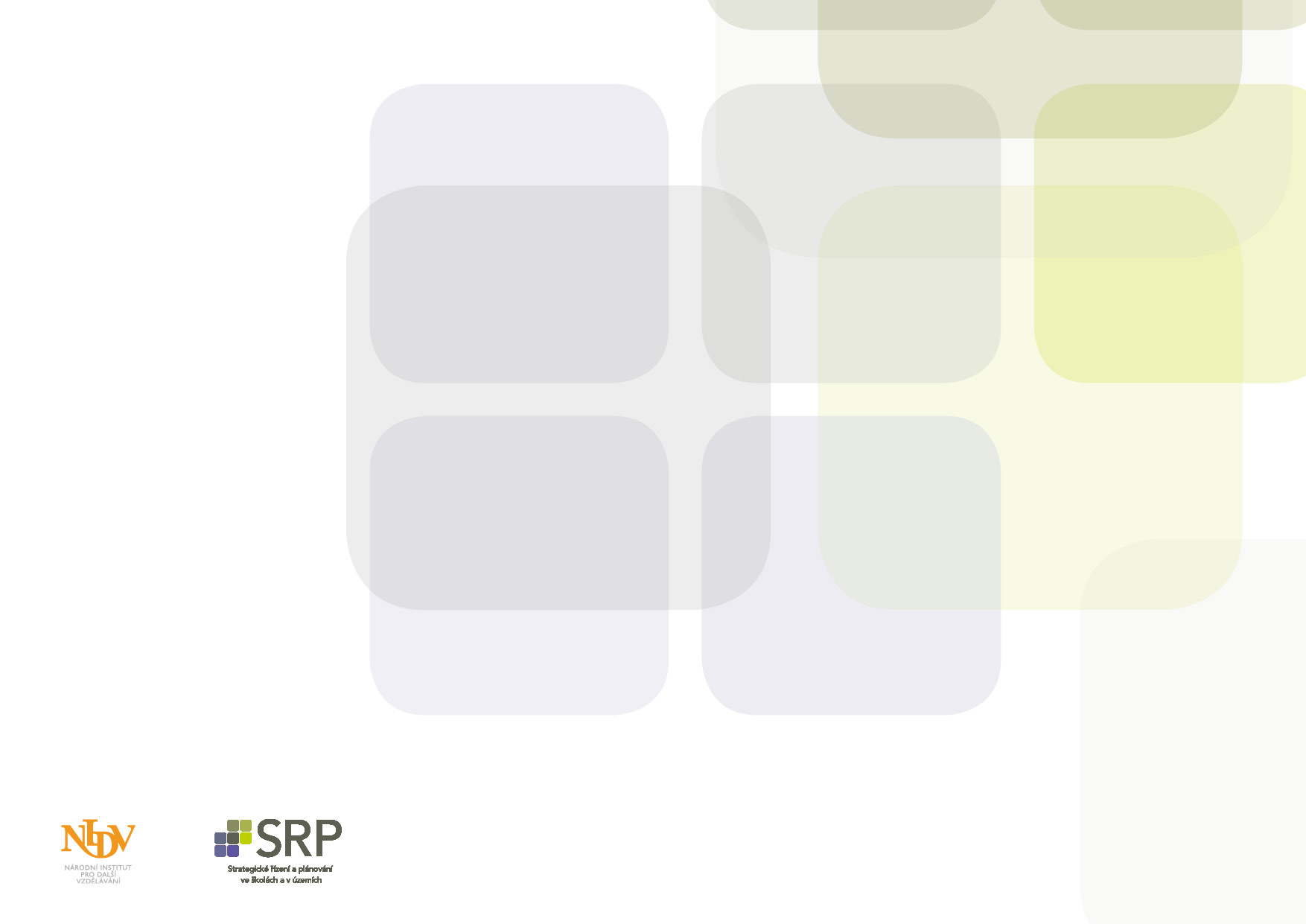 Monitorování a vyhodnocení
3. Závěrečné (ex post) hodnocení 
po ukončení realizace rozvojové aktivity (projektu), resp. po skončení platnosti strategie proběhne jejich závěrečné monitorování a hodnocení. 
Cílem by mělo být zjistit, zda realizace projektů a dané strategie skutečně přispěla k deklarovaným cílům a zda došlo k požadovanému pokroku při rozvoji daného území ve sledované tematické oblasti.
CZ.02.3.68/0.0/0.0/15_001/0000283
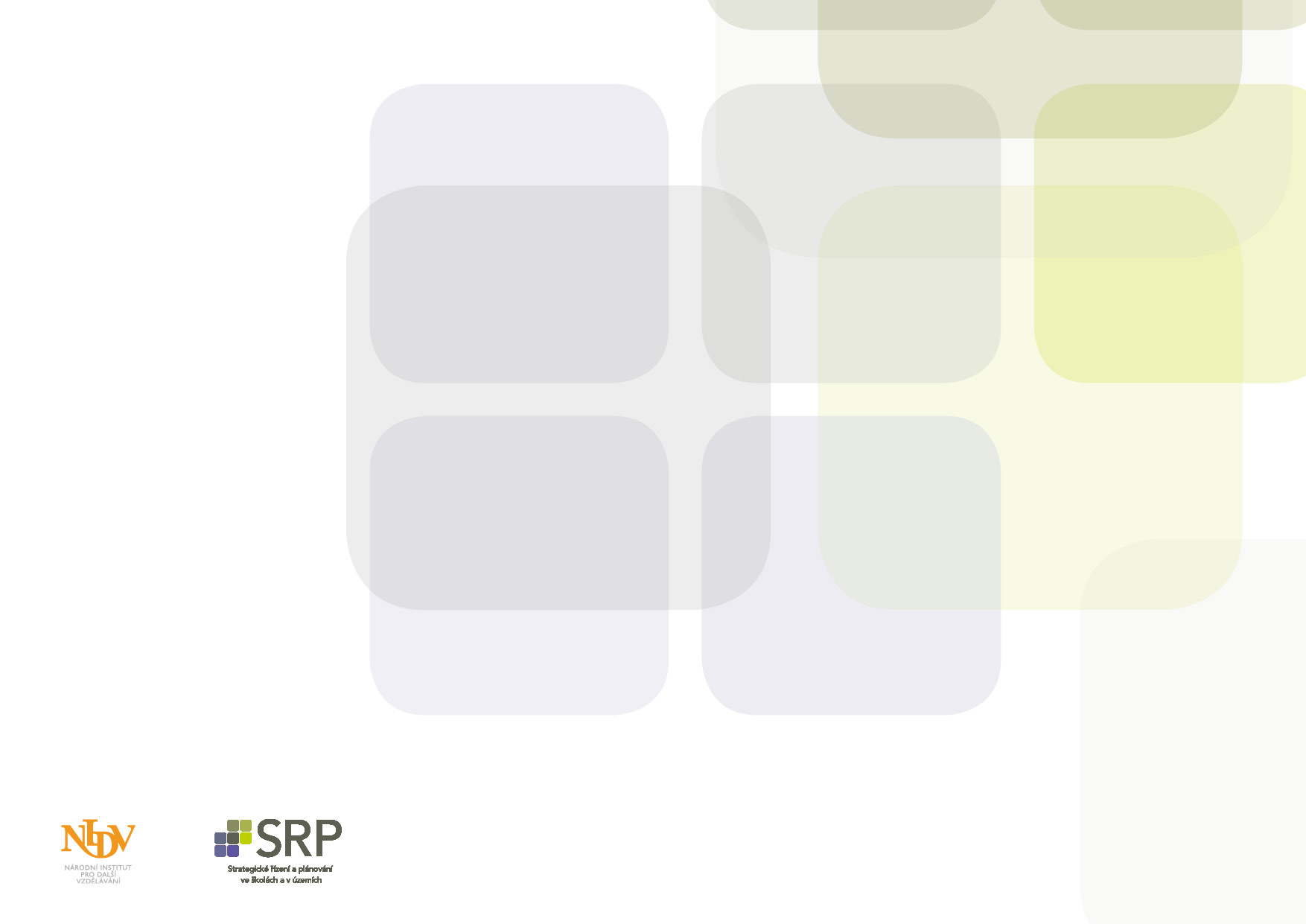 Monitorování a vyhodnocení
Pro adekvátní nastavení monitoringu je nezbytná vazba na cíle, měřitelné ukazatele, vytvoření odpovídajícího systému sledování a průběžného záznamu sledovaných informací. 
Evaluace vyžaduje předchozí monitoring, stanovení jasného účelu hodnocení, relevantní nastavení a realizaci zpětné vazby. Základním nedostatkem při uskutečňování obou procesů, způsobujícím jejich znehodnocení, je ad hoc konání – tedy nekoncepčnost, nepřipravenost celého přístupu.
CZ.02.3.68/0.0/0.0/15_001/0000283
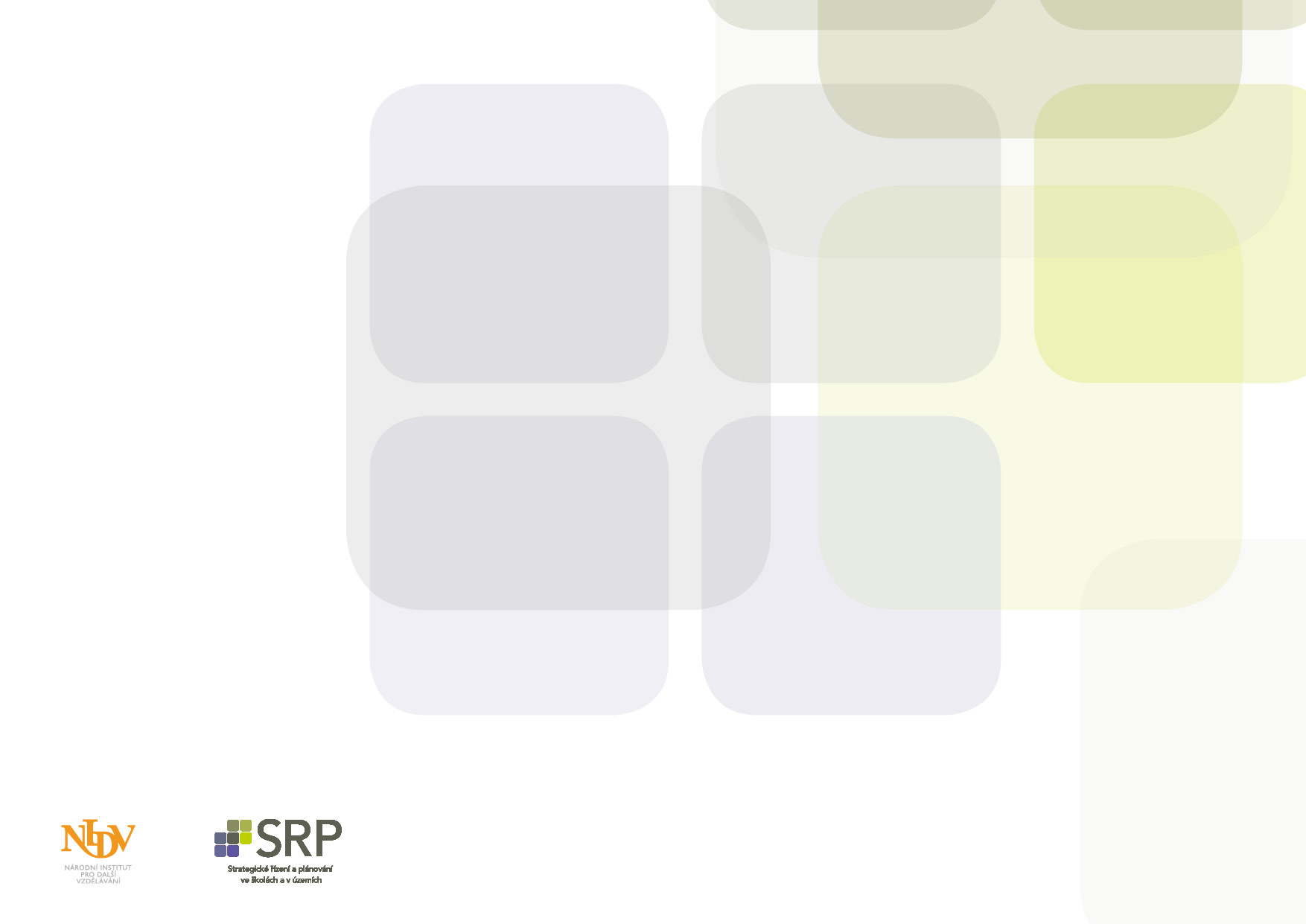 Monitorování a vyhodnocení
Obecně platí, že v koncepčních dokumentech, rovněž při monitorování a evaluaci musí být ke každé charakteristice sociálního nebo ekonomického jevu přiřazeny: 
přesný název a definice indikátoru 
způsob měření, resp. měrná jednotka 
zdroje informací 
periodicita zjišťování 
tam, kde to je relevantní také výchozí hodnota 
kvantifikovaný cíl – konečná hodnota, které chceme dosáhnout
CZ.02.3.68/0.0/0.0/15_001/0000283
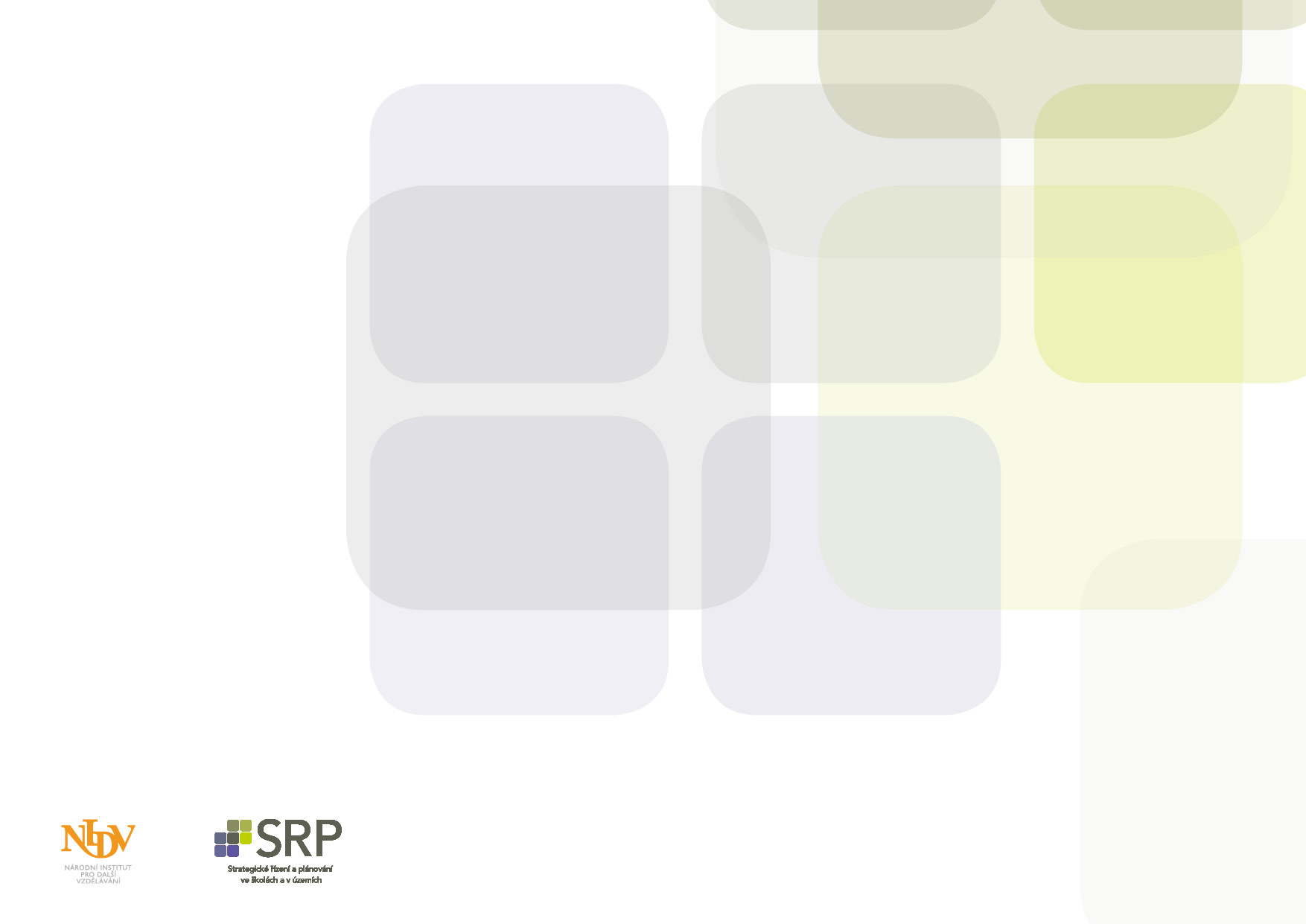 Monitorování a vyhodnocení
INDIKÁTORY představují kvantifikované ukazatele vedoucí k zhodnocení stavu a vývoje daného jevu. Indikátor je nástroj pro měření cíle / plánu, postupu či dosažených efektů jednotlivých úrovní implementace. 
Indikátory jsou konstruovány z primárních dat získaných různými metodami – monitoringem, statistickým zjišťováním, výpočtem, modelováním apod.
Správně nastavené indikátory jsou základem pro efektivní monitorování a evaluování. Indikátory musí splňovat řadu kritérií, jako např. vztah indikátoru k naplnění cílů strategií, relevantnost indikátoru, důvěryhodnost, pochopitelnost aj. Indikátory splňující tyto kritéria, řadíme mezi nejdůležitější kvantifikovatelnou informaci nezbytnou v procesu hodnocení.
CZ.02.3.68/0.0/0.0/15_001/0000283
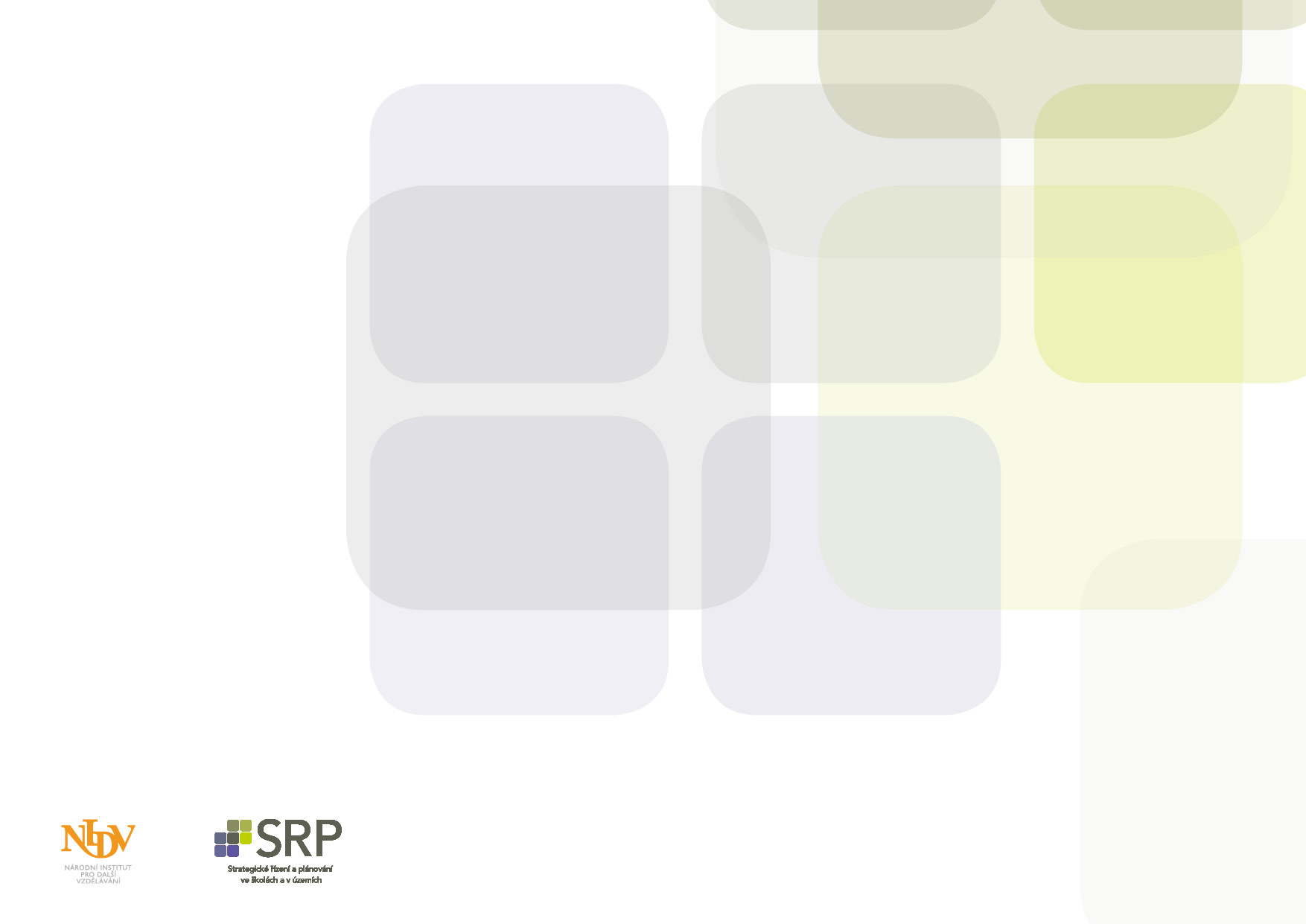 Monitorování a vyhodnocení
Z hlediska potřeb komplexní evaluace rozvoje může zpracovat (sbírat) monitoring různé typy informací prostřednictvím monitorovacích indikátorů. 
Oba procesy (monitoring i evaluace) jsou úzce provázány, vzájemně se doplňují a vždy se musí připravovat v interakci od samého začátku. 
Při evaluaci rozvoje vzdělávání v území je důležité si uvědomit, že by cílem většiny rozvojových projektů neměly být jejich výstupy, ale změny situace a řešení problémů daného území (dopady rozvojových aktivit a kam se vzdělávání v území posunulo)..
CZ.02.3.68/0.0/0.0/15_001/0000283
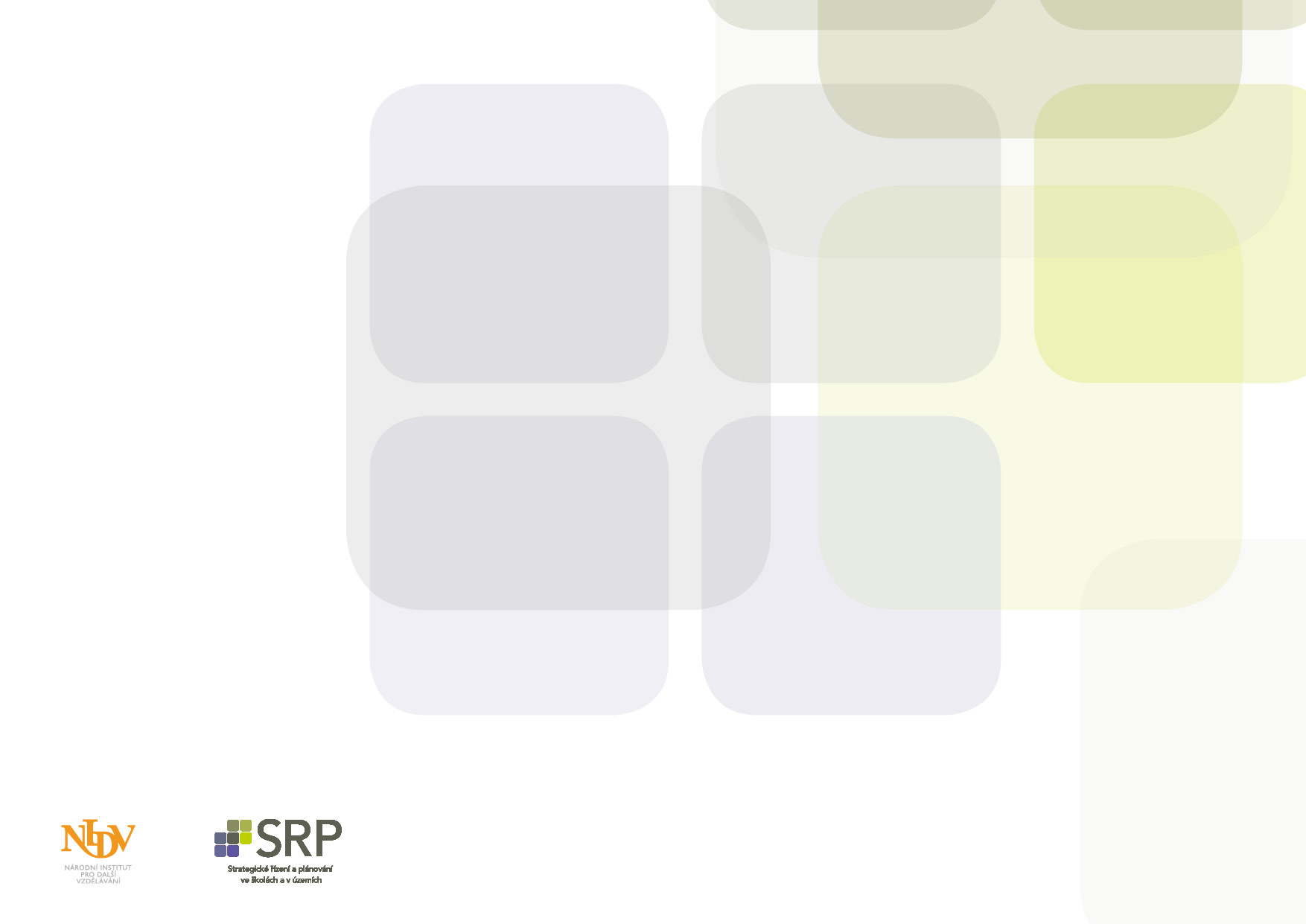 Monitorování a vyhodnocení
Vytvořené výstupy projektů jsou pouze prostředkem k dosažení komplexního cíle rozvoje území.
 Pro jednoduchost procesu monitorování je vhodné, aby realizátorům jednotlivých aktivit byl každý rok předložen formulář, do něhož zaznamenají pokrok, jehož bylo v rámci daného projektu dosaženo.
Každý z realizátorů zaznamená hodnoty ukazatelů u „svých“ projektů. Souhrn ukazatelů výstupů za všechny aktivity zpracuje realizační tým. Kromě toho budou realizačním týmem zjišťovány také identifikované hodnoty indikátorů výsledků a dopadů.
CZ.02.3.68/0.0/0.0/15_001/0000283
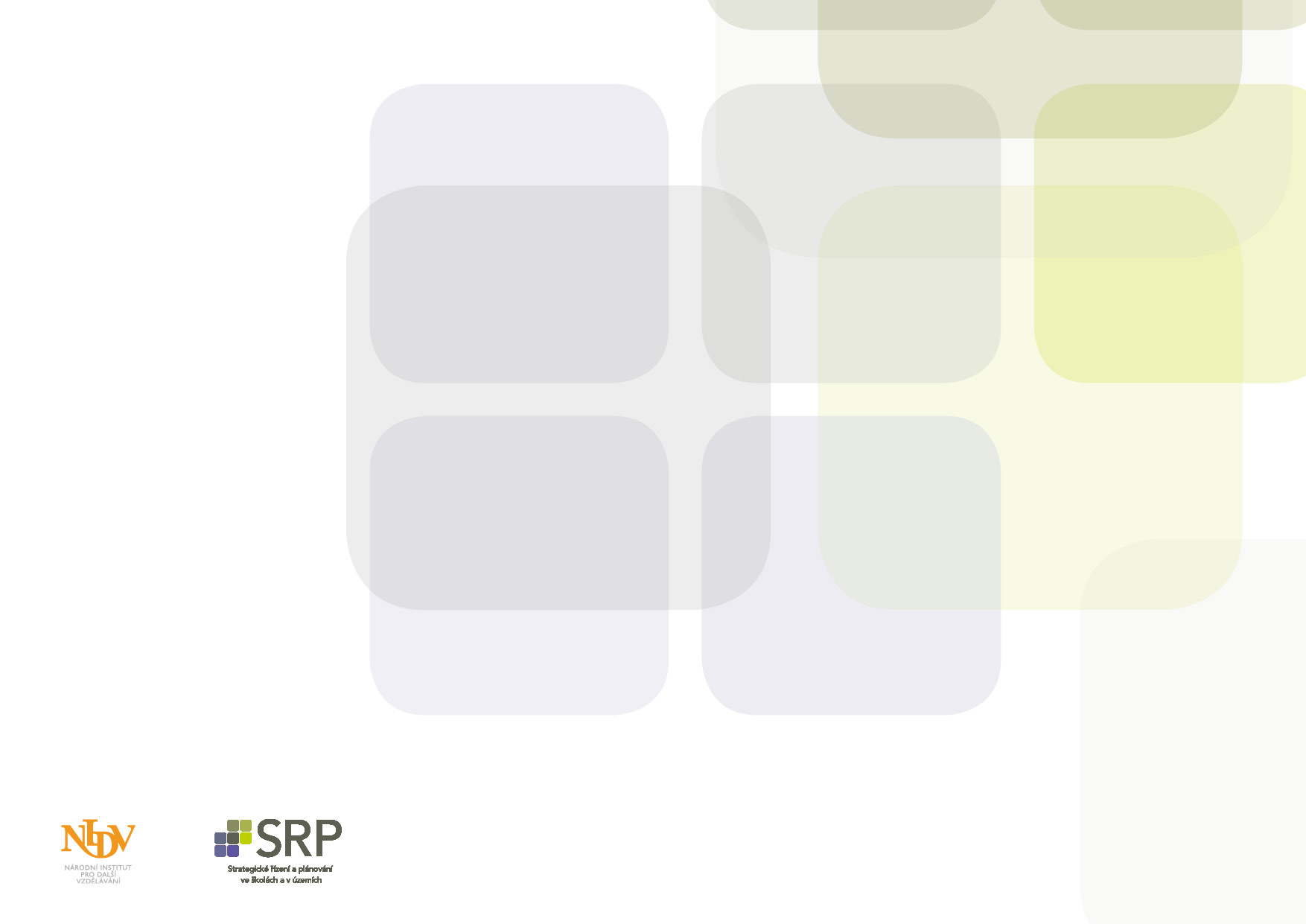 Monitorování a vyhodnocování
Realizační tým organizuje pravidelně (např. 1x ročně) vyhodnocení, jehož obsahem je například:
jak se daří naplňovat cíle priorit,
jak účinné jsou aktivity pro plnění cílů projektu,
zda má realizace aktivit původně zamýšlený smysl (zda stále vedou k naplňování vize),
CZ.02.3.68/0.0/0.0/15_001/0000283
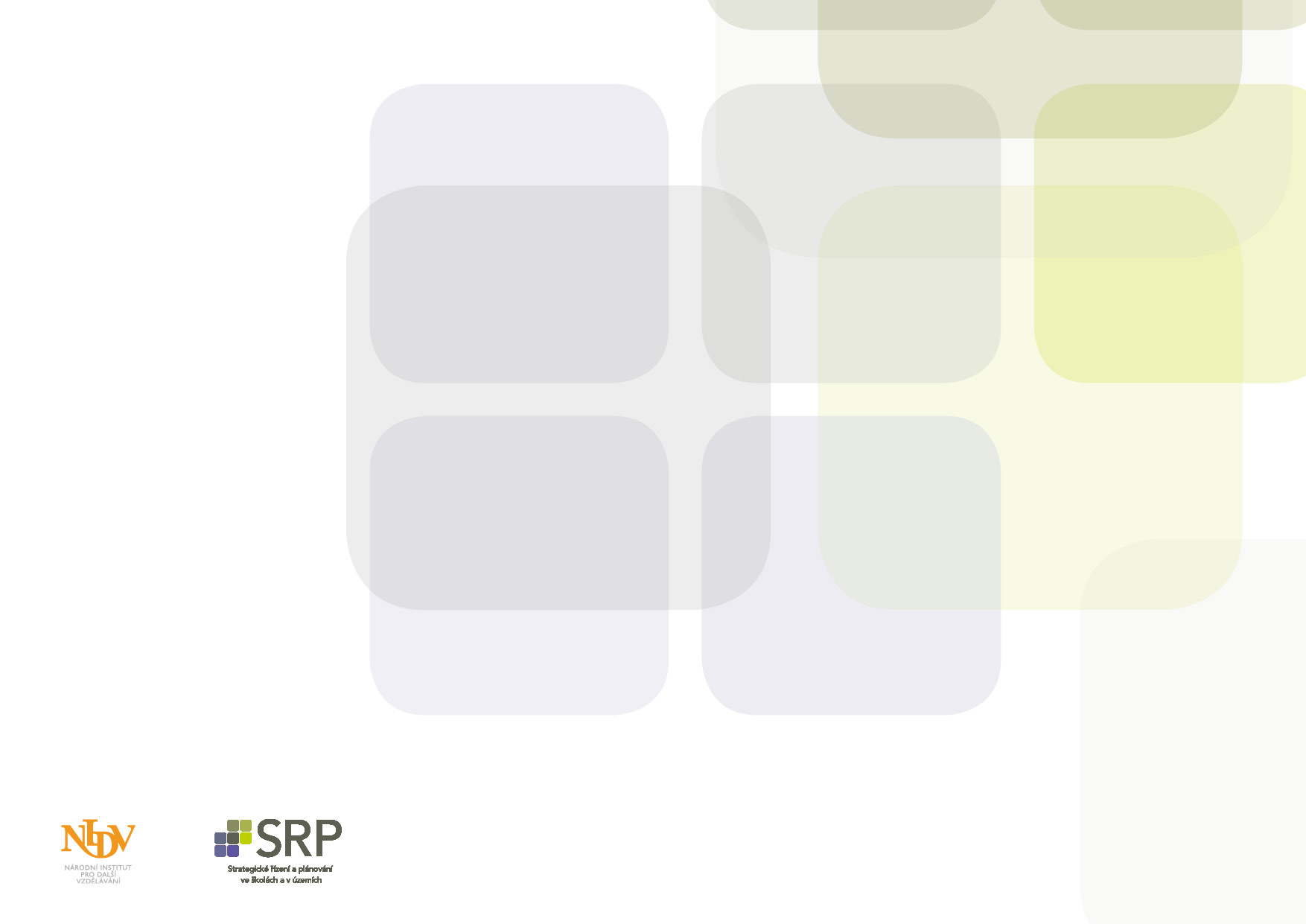 Monitorování a vyhodnocování
jak efektivní jsou aktivity vzhledem k finančním, lidským a materiálním zdrojům,
jak užitečné jsou aktivity z hlediska dopadů a důsledků pro cílové skupiny (např. žáky) a jak jsou vnímány veřejností,
jak jsou aktivity udržitelné do budoucna, jaká je potřeba a vůle je udržet a co je potřeba pro udržení udělat,
zda se nezměnily podmínky natolik, že je třeba přehodnotit priority MAP (sleduje posuny ve SWOT analýze).
CZ.02.3.68/0.0/0.0/15_001/0000283
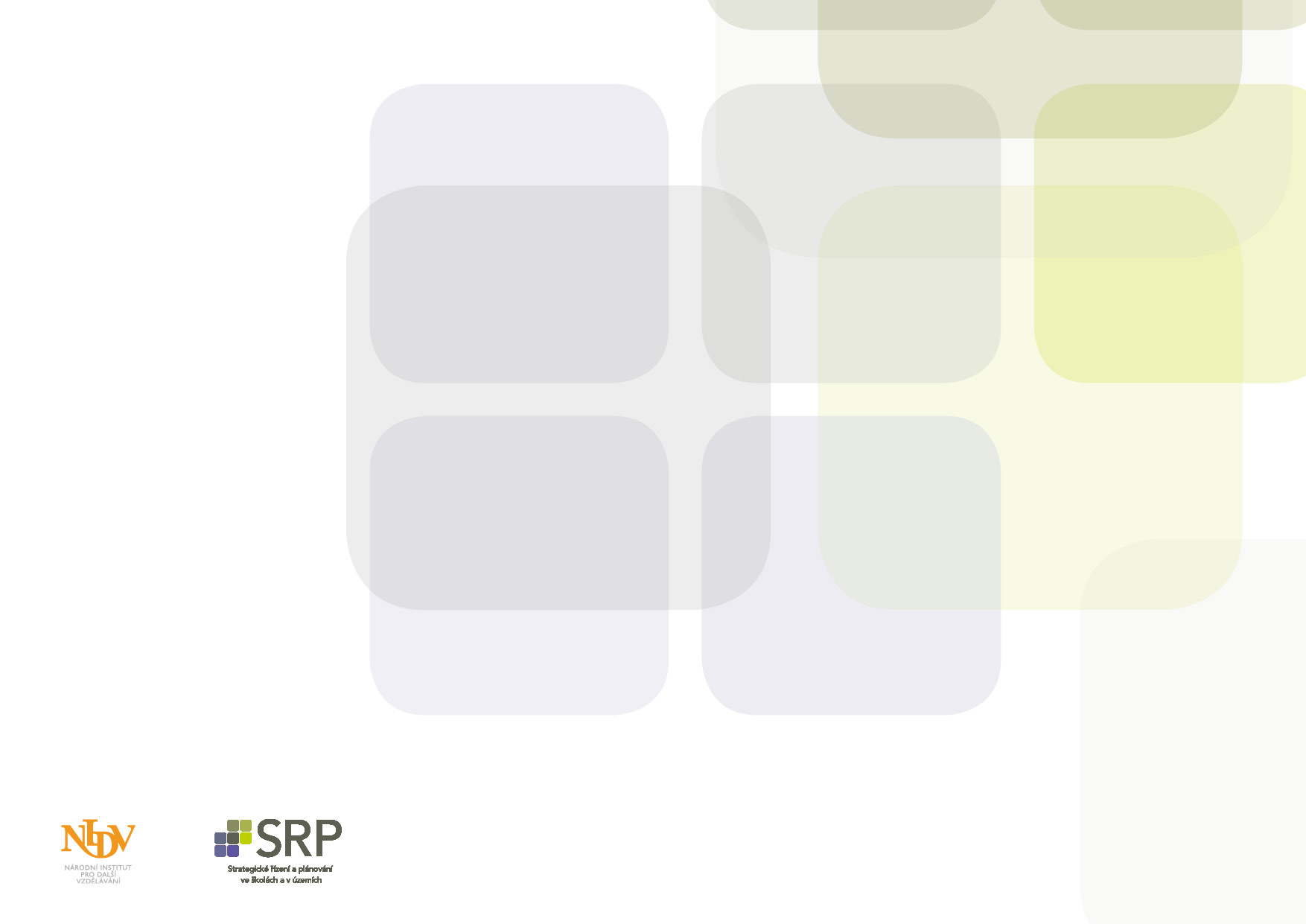 Monitorování a vyhodnocování
Vyhodnocování se provádí technikami a metodami srovnávání, vysvětlení, prognózování; průzkumy pomocí přímého pozorování (kontroly na místě) a dotazováním. 
Realizační tým předkládá výsledky vyhodnocení Řídicímu výboru. Na základě vyhodnocení rozhoduje Řídicí výbor o dalším postupu, například o tom, zda:
je nutné zkontrolovat či přehodnotit akční plán nebo cíle,
je nutné původní plán doplnit.
CZ.02.3.68/0.0/0.0/15_001/0000283
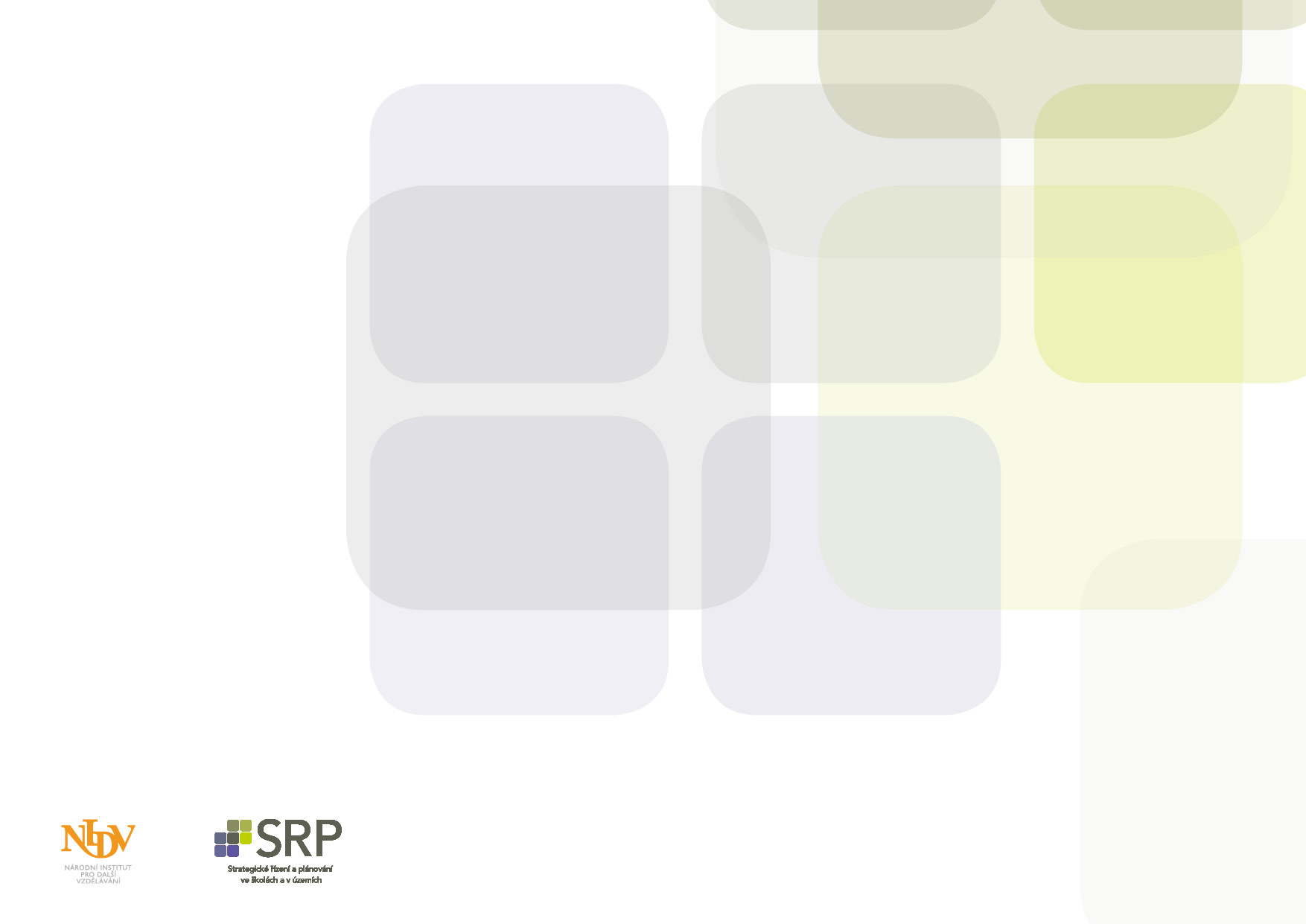 Monitorování a vyhodnocování
CZ.02.3.68/0.0/0.0/15_001/0000283
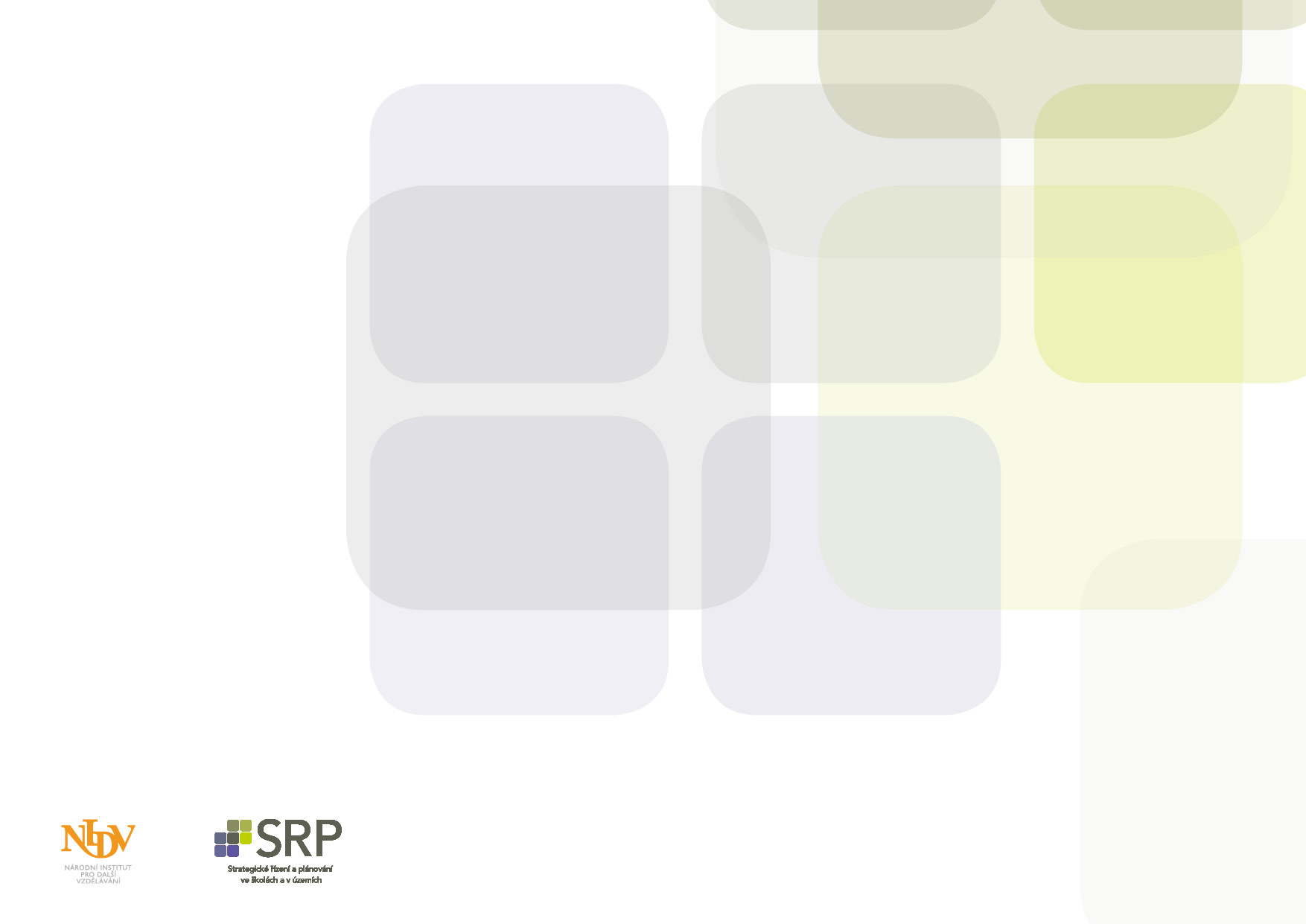 Monitorování a vyhodnocování
Z hlediska vztahu k procesu plánování rozlišujeme indikátory vstupů, výstupů, výsledků a dopadů. Monitorování vychází z MAP, ve kterém jsou stanoveny indikátory. Ty jsou sledovány a jednotlivými subjekty naplňovány.
Pro potřeby monitorování a vyhodnocování se věnujeme dvěma oblastem, a to:
	výstupy (outputs)
	dopady (impacts, důsledky)
CZ.02.3.68/0.0/0.0/15_001/0000283
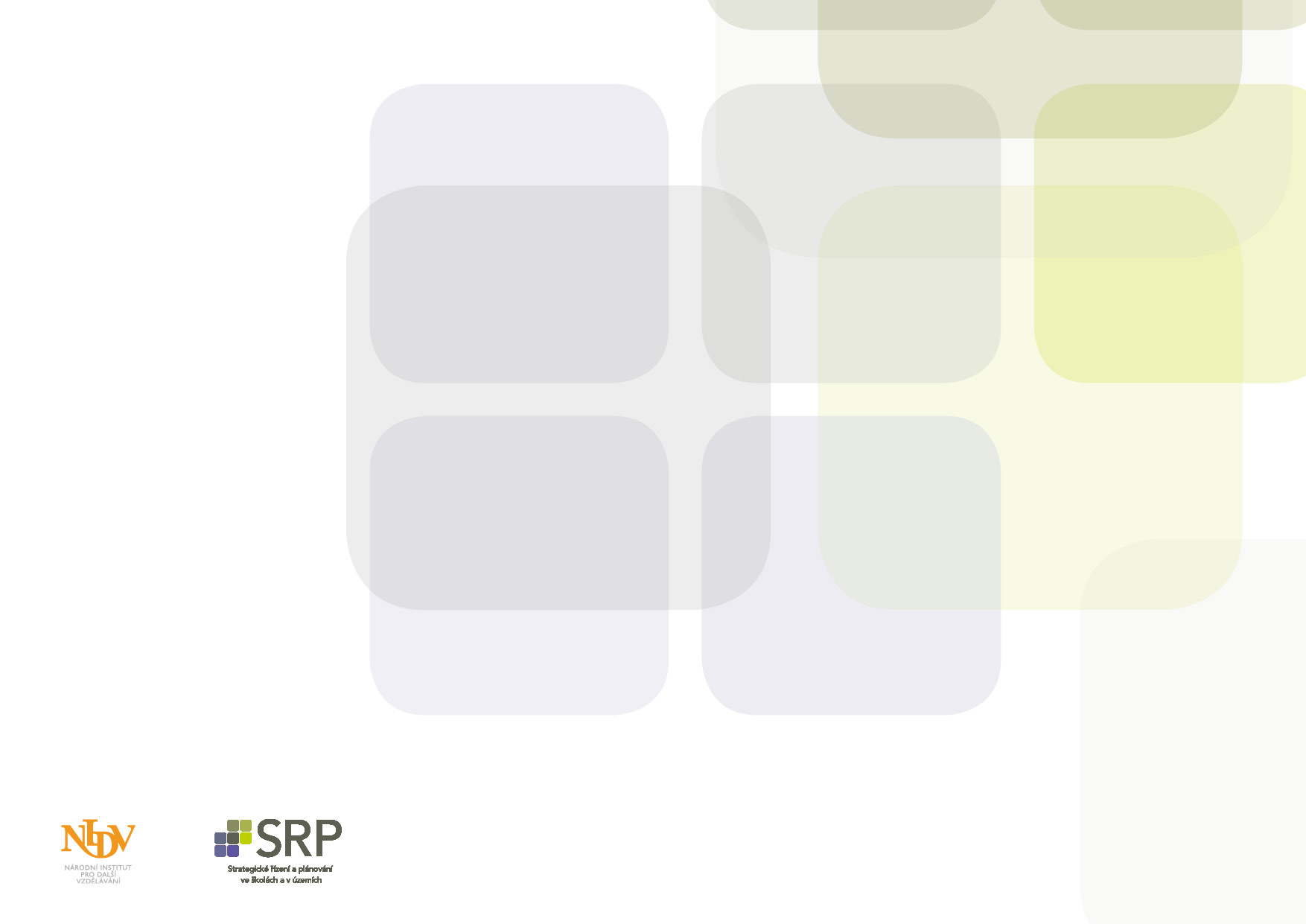 Monitorování a vyhodnocování
Výstupy (outputs)
Zde jde do značné míry o formální ukazatele, u značného množství aktivit převažují (počet akcí, projektů, účastníků apod.); mají svou roli při sledování rozvojových aktivit, neměly by však být těmi hlavními.
Výstupy stanovujeme a monitorujeme na úrovni ročních akčních plánů.
Vzhledem k tomu, že řada aktivit MAP obvykle spolupůsobí na dosažení určitých žádoucích efektů (výsledků a dopadů), je vhodné u jednotlivých aktivit přiřazovat spíše indikátory výstupů sloužící k vyhodnocení plnění MAP.
CZ.02.3.68/0.0/0.0/15_001/0000283
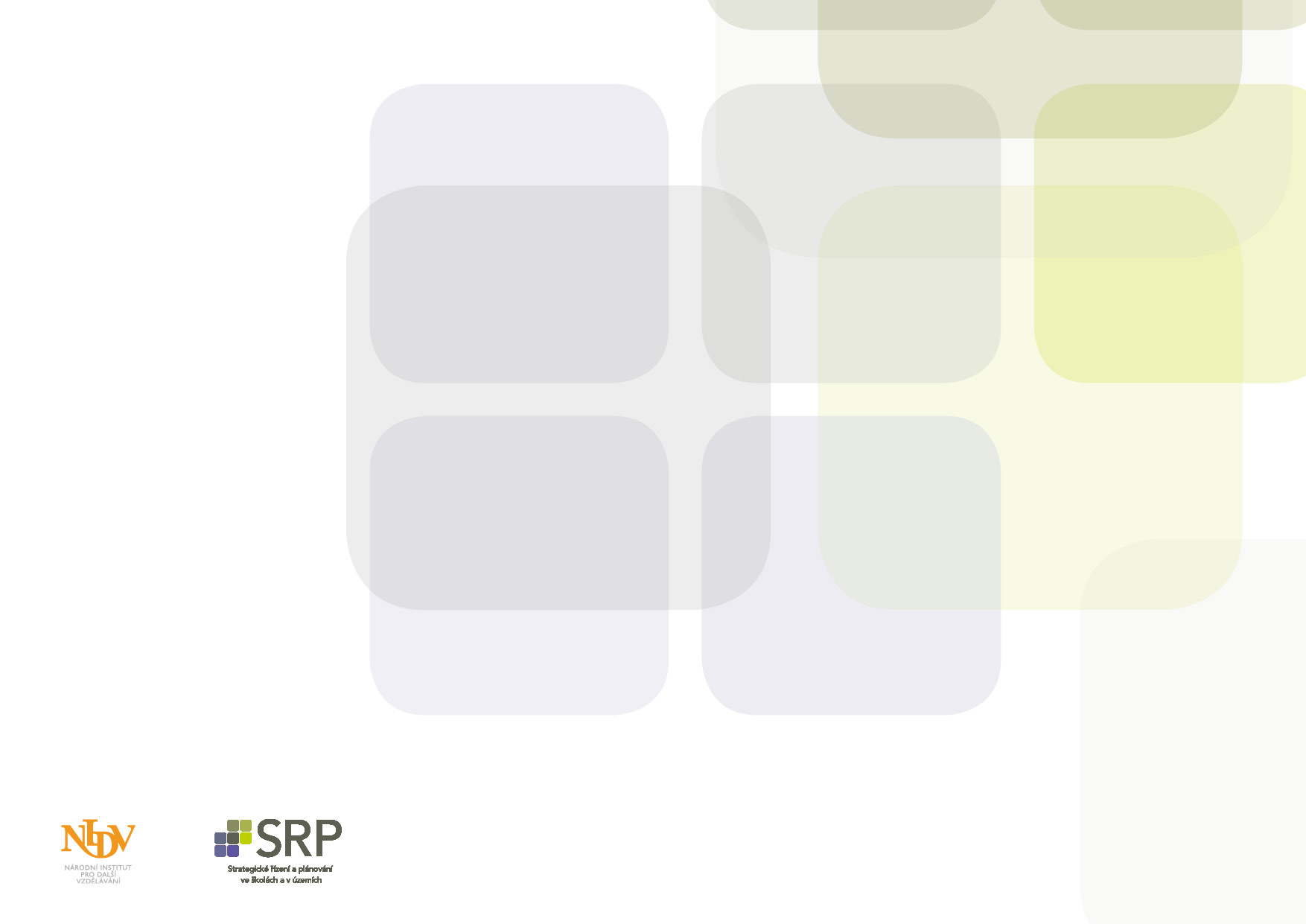 Monitorování a vyhodnocování
Dopady (impacts, důsledky)
Jak se změnila situace oproti výchozímu stavu. Velmi často se stává, že dopady jsou formulovány velmi vágně, jde však o velmi důležitý indikátor. Jedná se o dlouhodobější nebo širší dopady, efekty projektu, např. k jakým změnám ve škole, v komunitě nebo ve společnosti přispěl.
CZ.02.3.68/0.0/0.0/15_001/0000283
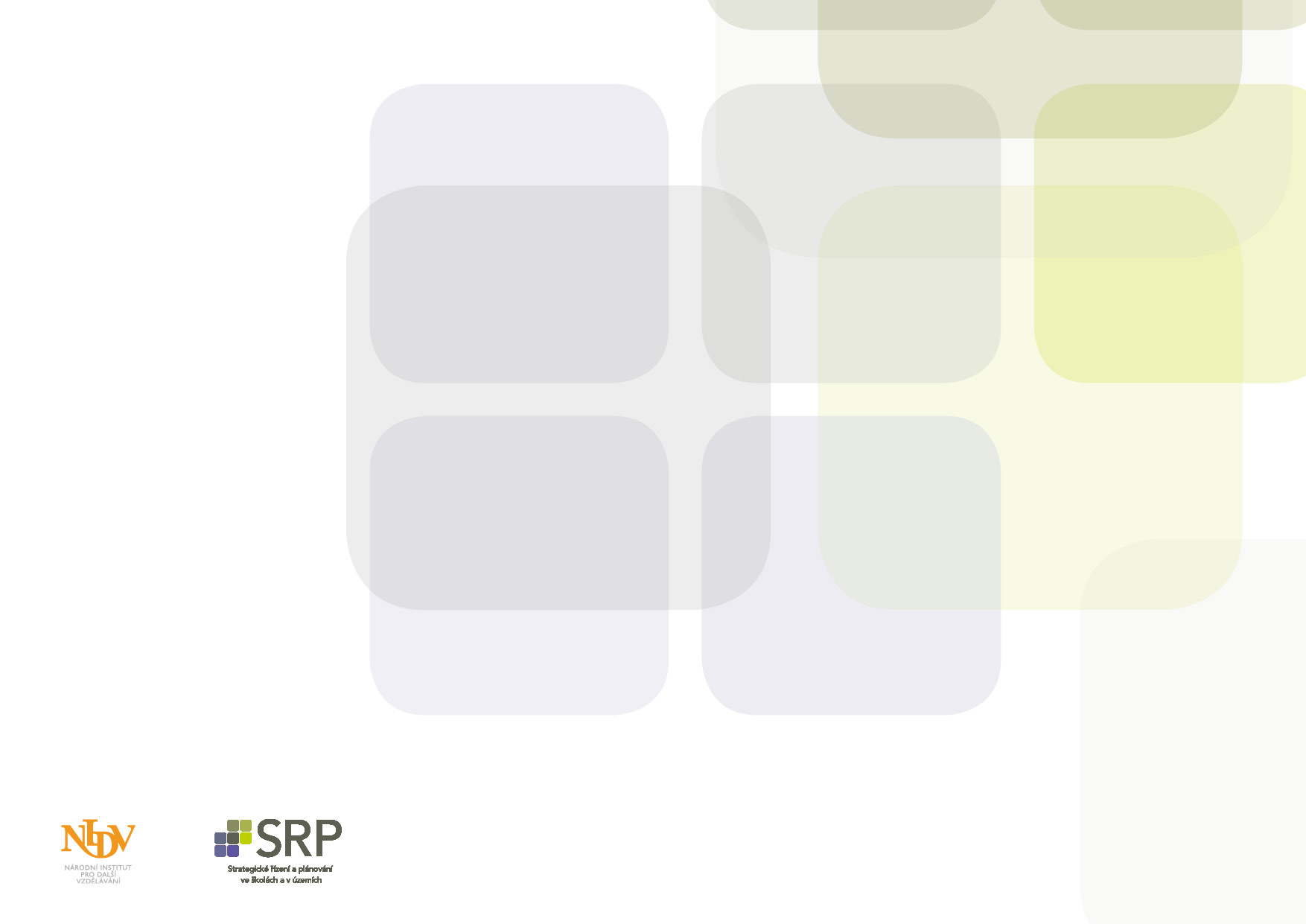 Monitorování a vyhodnocování
Sledování dosažených výstupů a výsledků MAP 

Indikátory výstupů a dopadů sleduje realizační tým a dodává je pro vyhodnocení Řídicímu výboru MAP.
CZ.02.3.68/0.0/0.0/15_001/0000283
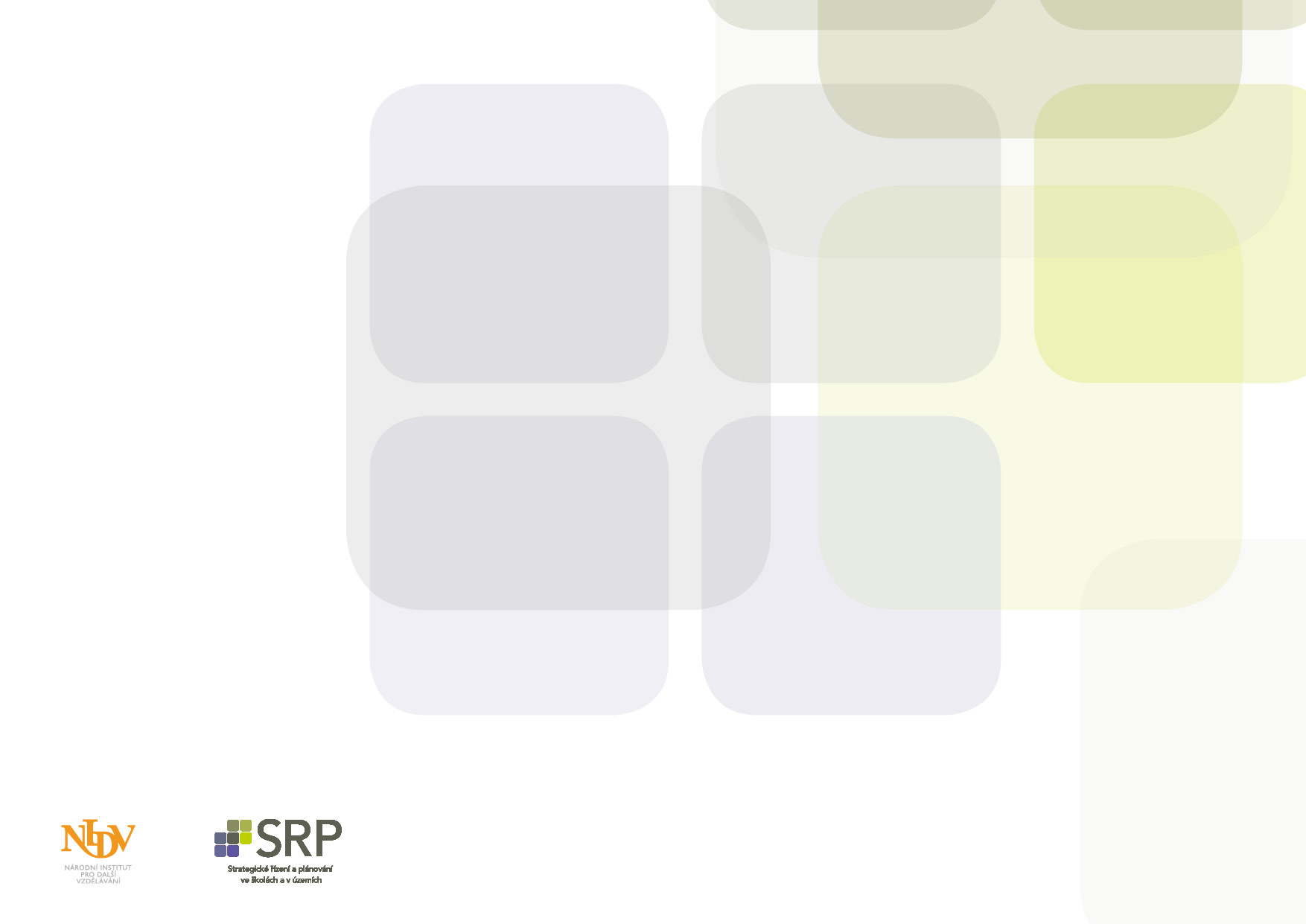 Monitorování a vyhodnocování
Sledování dosažených výstupů a výsledků MAP
 	shromáždění indikátorů výstupů a dopadů od jednotlivých   	realizátorů aktivit
        předání přehledu výstupů a dopadů za jednotlivé cíle, aktivity 	Řídicímu výboru
        realizační tým soustředí údaje za jednotlivé cíle včetně 	vyhodnocení efektů 
       zpracování informativní zprávy s doporučeními na aktualizace
CZ.02.3.68/0.0/0.0/15_001/0000283